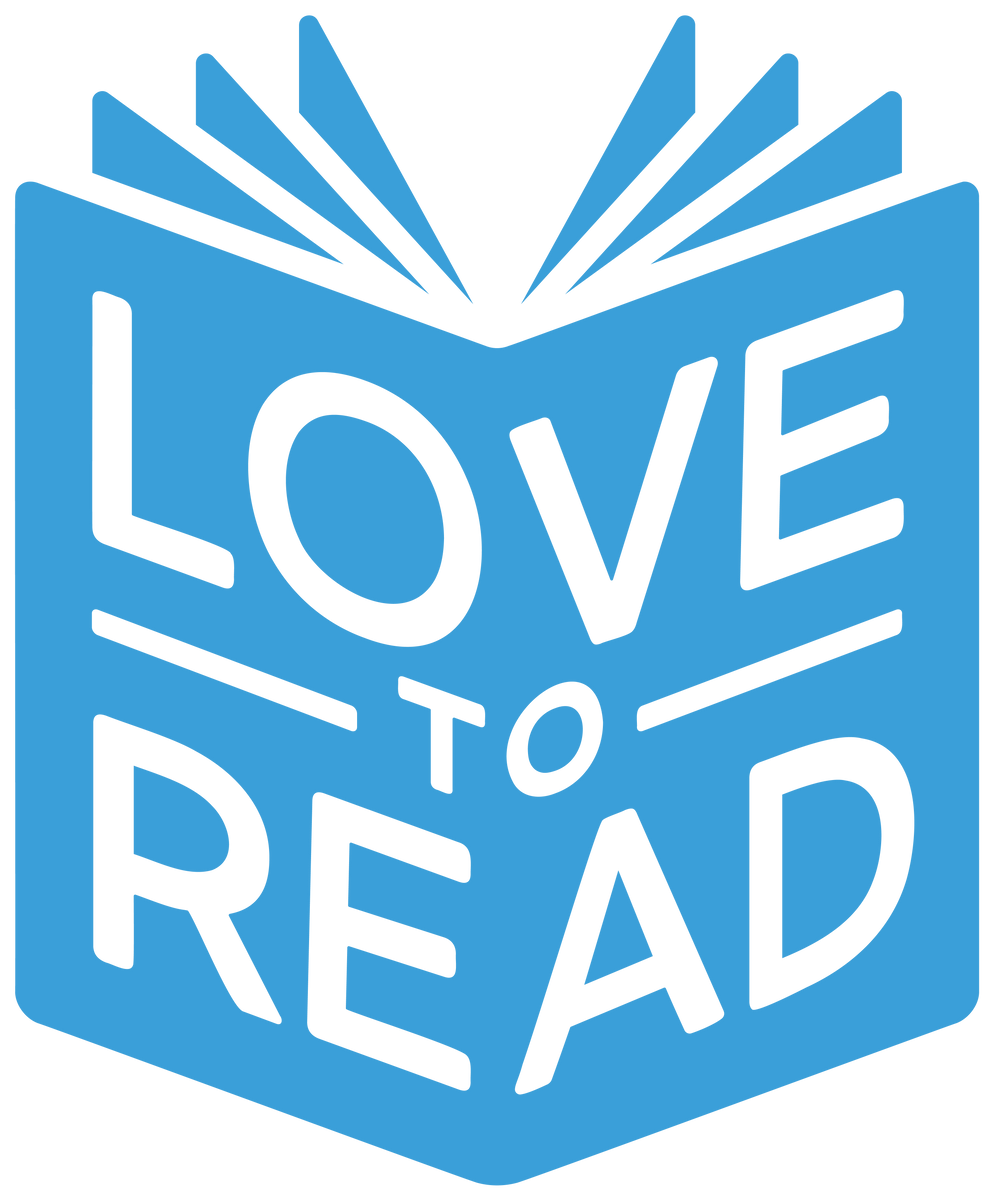 ASK US OUR OPINION!
NAME   ____________________________________________
ALWAYS READ
SOMETIMES READ
MIGHT READ
NEVER READ
ACTION
SCARY
ADVENTURE
FUNNY
NON-FICTION
ANOTHER GENRE
________________
ANOTHER GENRE
________________
ANOTHER GENRE
________________
Which books have you enjoyed reading this year?
[Speaker Notes: Create space to add two or three more ‘another genres’

Remove ‘WHAT DO YOU THINK ABOUT THE RANGE’ from this side and add to the bottom of the other side of the page.]
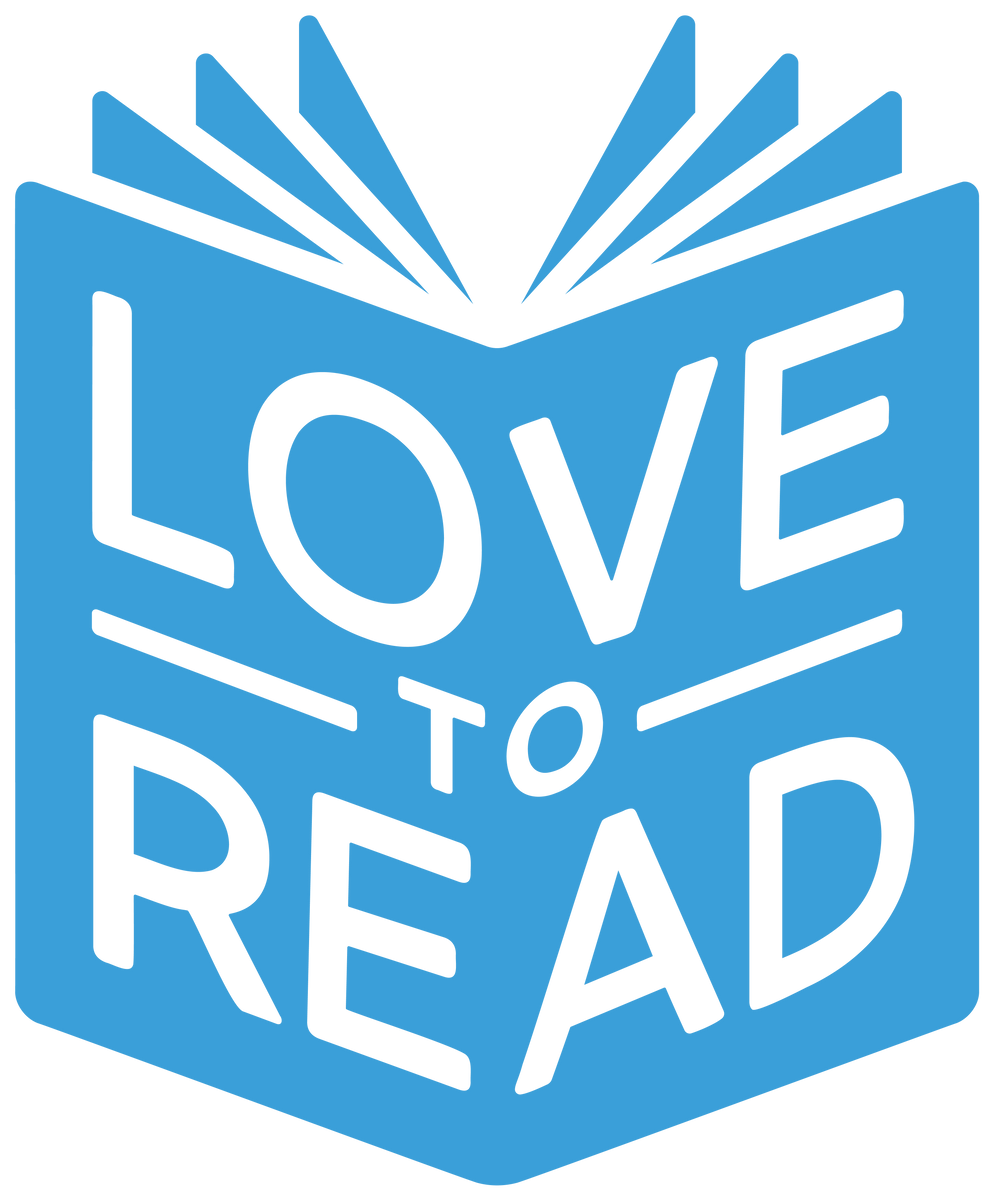 ASK US OUR OPINION!
If you could choose books for your school, what would you pick?
Is there anything else you’d like to tell your teacher about the books in school?
WHAT DO YOU THINK ABOUT THE RANGE OF BOOKS IN SCHOOL?
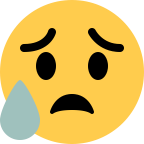 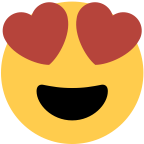 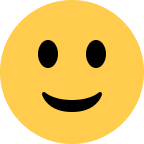 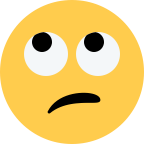 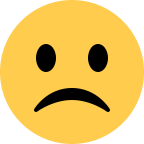